LEZIONE DEL 24/04/2020

PRIMA PARTE
Il Sistema Canonico
Capitolo 9
Abbiamo osservato la risolubilità delle equazioni di Lagrange è legata alla possibilità di mettere il sistema delle equazioni in forma normale, cioè di “risolverle” (algebricamente) rispetto alle qk.










Poi si trasforma il sistema originario di  l  equazioni differenziabili del secondo ordine in un
sistema di 2l  equazioni del primo ordine, definendo delle nuove variabili ηk = qk.
..
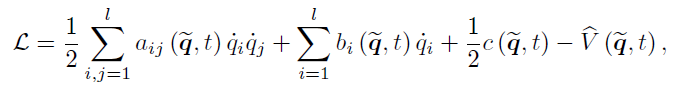 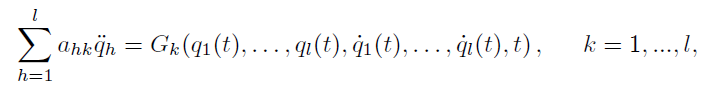 .
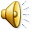 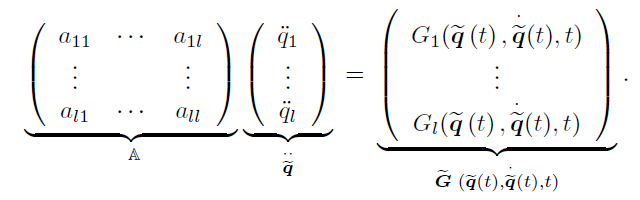 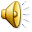 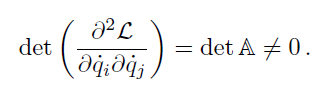 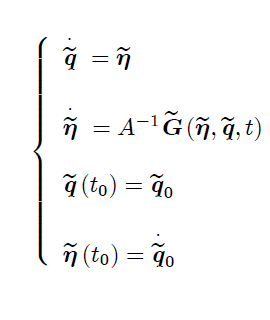 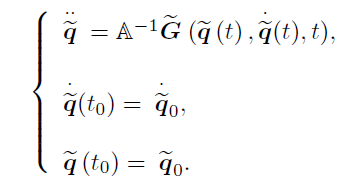 Esiste un’altra via che porta il sistema di l equazioni differenziali del secondo ordine ad un sistema di 2l equazioni differenziali del primo ordine scritto in forma normale. Tale approccio è noto come sistema canonico o sistema di Hamilton.

Il punto di partenza è sempre lo stesso: la non-singolarità della matrice A, matrice della T2
detA = 0
/
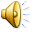 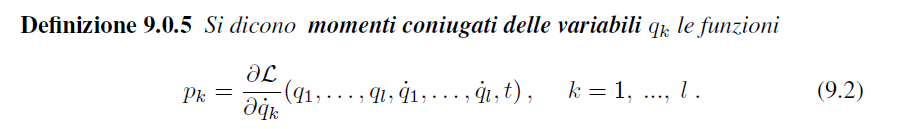 Esplicitando la (9.2)





ovvero scrivendo in forma vettoriale compatta
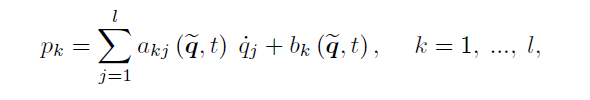 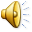 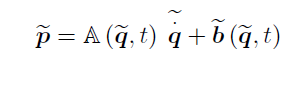 /
La non-singolarità della matrice A, detA = 0, garantisce che la definizione



è invertibile
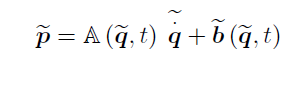 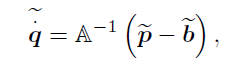 Possiamo quindi definire un “nuovo sistema di coordinate” per lo stato cinematico del sistema usando al posto delle
(q1, . . . , ql , q1, . . . , ql)
le variabili
(q1, . . . , ql , p1, . . . , pl)
.
.
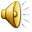 Per determinare a quali equazioni debbano soddisfare le nuove variabili, quando
le originarie soddisfano alle equazioni di Lagrange, richiamiamo la definizione della
funzione di Hamilton,





che scriviamo ora nella forma






dove le qi nella sommatoria e nella lagrangiana L  sono ora pensate come funzioni delle
variabili  (q1, . . . , ql , p1, . . . , pl).
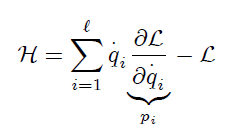 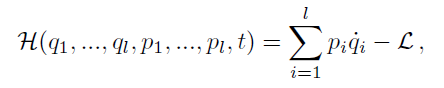 .
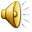